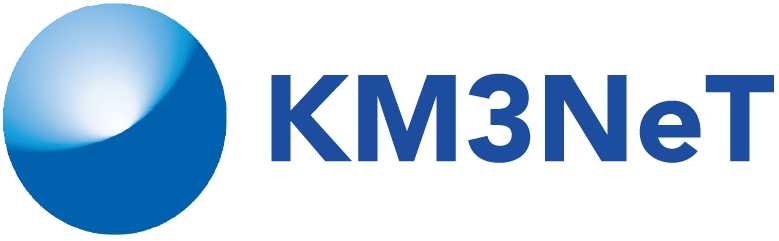 Jpp Event-Weighting Framework
A consistent event-weighting scheme for MC-combinations
Bouke Jung, Maarten de Jong
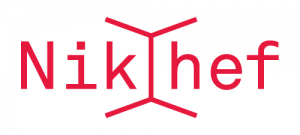 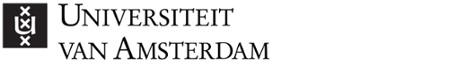 KM3NeT collaboration meeting | Bouke Jung (bjung@nikhef.nl)
In a nutshell
Running a program over many different (types) of MC files is possible...But not always practical or intuitive at the moment:

Requires run-time classification and combination of (many different) file-headers
Requires run-time assignment of correct (combined) weights to each event


A general Jpp-framework has been made available to accomplish the above and avoid inconsistensies 

Inspired by Maarten's JHeadSet application and Alba and Alfonso's prior work
2021-02-09
KM3NeT collaboration meeting | Bouke Jung (bjung@nikhef.nl)
2
Software Structure
Top datastructure called "JWeightFileScannerSet"
Ordered set of JWeightFileScanner objects
Ordering guaranteed by JHead::less operator

A JWeightFileScanner object consists of:
A filescanner which can be used to loop over all events corresponding to one MC-header type
An event-weight helper, which does the bookkeeping on the combined header info and assigns the correct weight to each event correspondingly
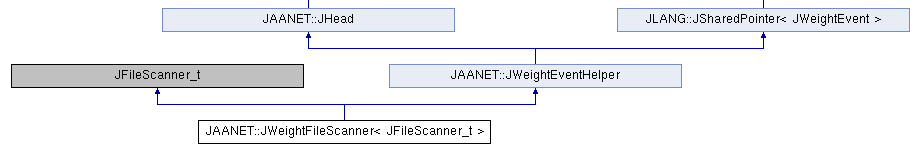 JWeightFileScanner inheritance
2021-02-09
KM3NeT collaboration meeting | Bouke Jung (bjung@nikhef.nl)
3
Software Structure
Top datastructure called "JWeightFileScannerSet"
Ordered set of JWeightFileScanner objects
Ordering guaranteed by JHead::less operator

A JWeightFileScanner object consists of:
A filescanner which can be used to loop over all events corresponding to one MC-header type
An event-weight helper, which does the bookkeeping on the combined header info and assigns the correct weight to each event correspondingly
Uses a pointer to an event weighter
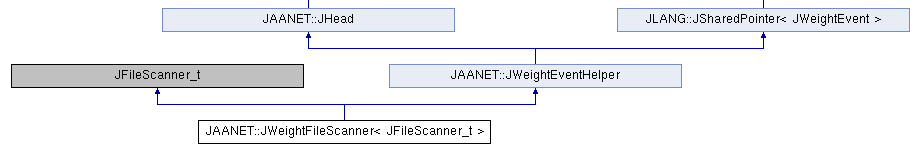 JWeightFileScanner inheritance
2021-02-09
KM3NeT collaboration meeting | Bouke Jung (bjung@nikhef.nl)
4
JWeightEvent
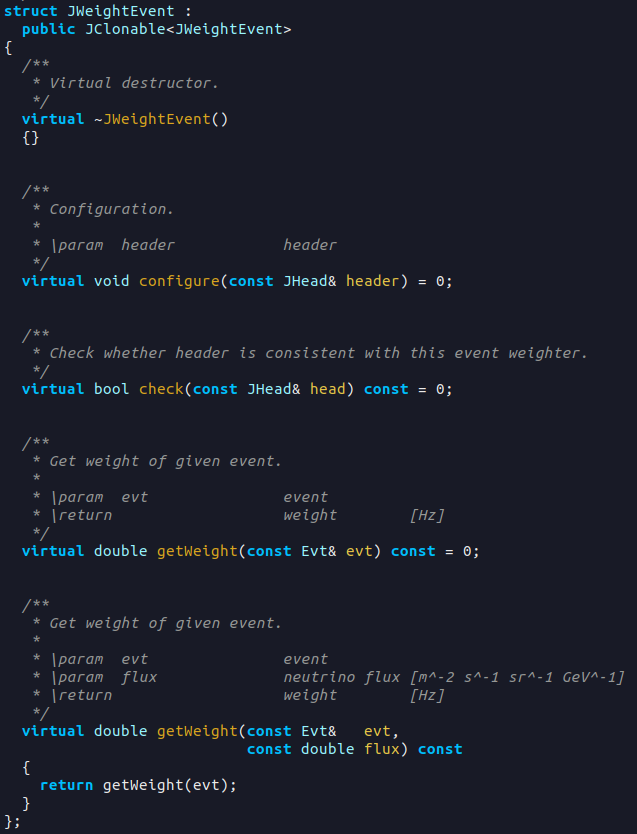 Simple interface containing three methods

A configure-function, which sets the global event weight given a (combined) header
A check-method to evaluate consistency of a headerwith this event weighter
A getWeight-function which returns the correct weight (in Hz), given a MC-event

So far, three implementations 

Mupage weighter
GSeaGen weighter
KM3BUU weighter
2021-02-09
KM3NeT collaboration meeting | Bouke Jung (bjung@nikhef.nl)
5
JWeightEvent
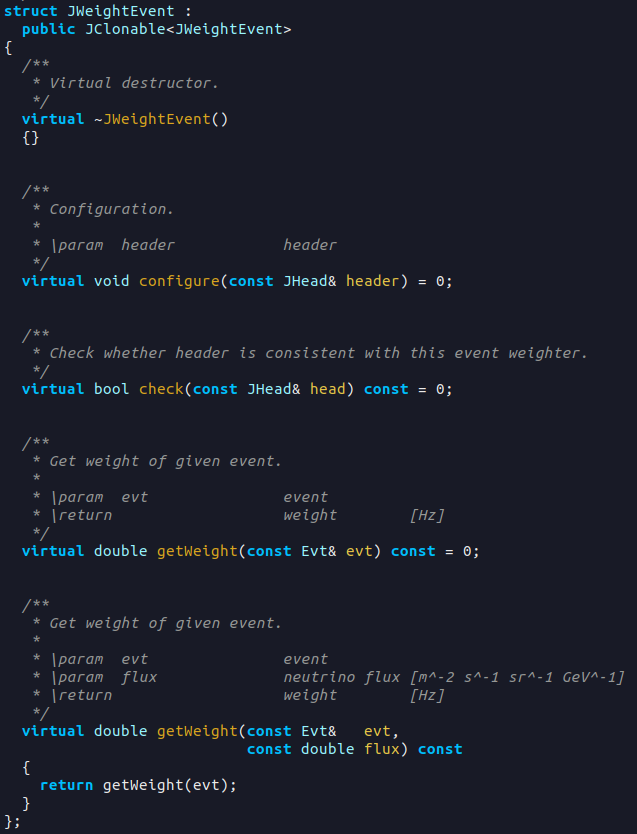 Simple interface containing three methods

A configure-function, which sets the global event weight given a (combined) header
A check-method to evaluate consistency of a headerwith this event weighter
A getWeight-function which returns the correct weight (in Hz), given a MC-event

So far, three implementations 

Mupage weighter
GSeaGen weighter
KM3BUU weighter
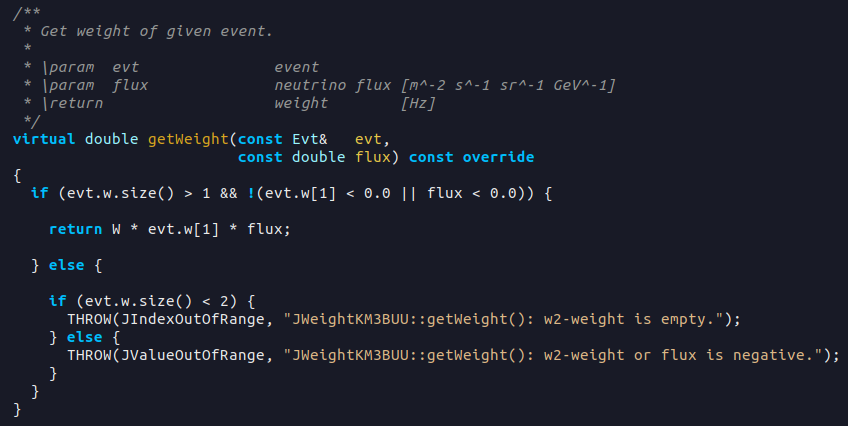 Function-overloads for user-specifiable flux
2021-02-09
KM3NeT collaboration meeting | Bouke Jung (bjung@nikhef.nl)
6
JWeightEventHelper
Manager of (combined) header information and event weighter

Provides configuration-, getWeight- and check-functions, which call the underlying methods of JWeightEvent

Provides an addition-function, which combines a given header with the current header info (if check OK)and updates the global event weight
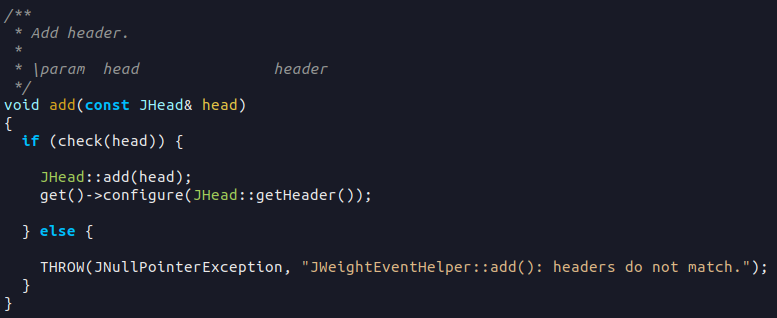 2021-02-09
KM3NeT collaboration meeting | Bouke Jung (bjung@nikhef.nl)
7
Header bookkeeping
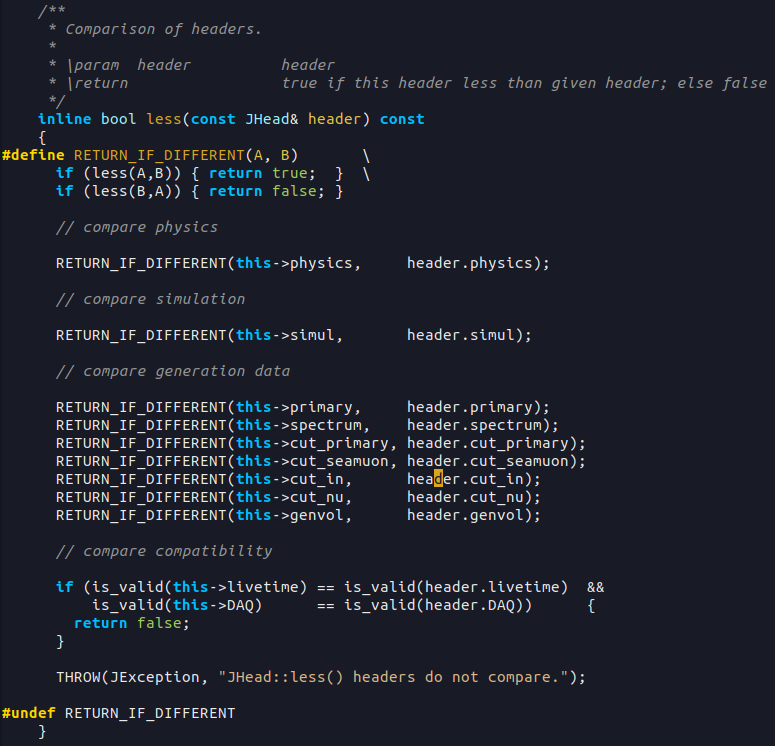 Header ordering enabled by JHead::less

Goes through all header fields
Calls the associated less method, e.g.:
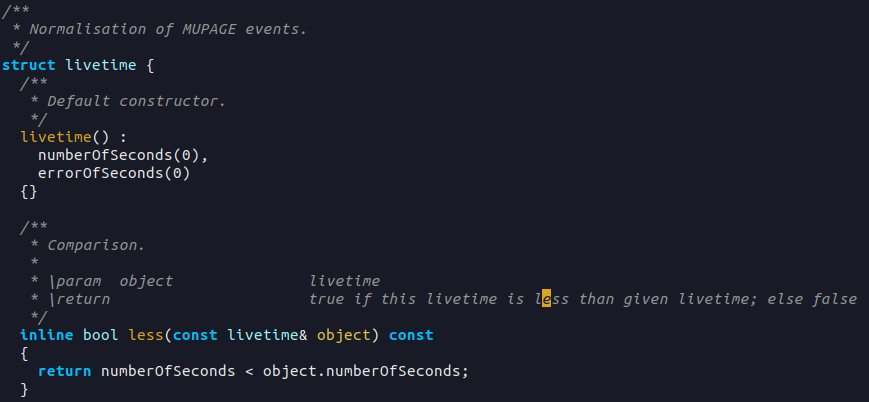 2021-02-09
KM3NeT collaboration meeting | Bouke Jung (bjung@nikhef.nl)
8
Header bookkeeping
Header ordering enabled by JHead::less

Goes through all header fields
Calls the associated less method
Returns true if any field in given header smaller than the associated field of this header
Header matching enabled by JHead::match

Goes through all header fields
Calls the associated match method, e.g.:
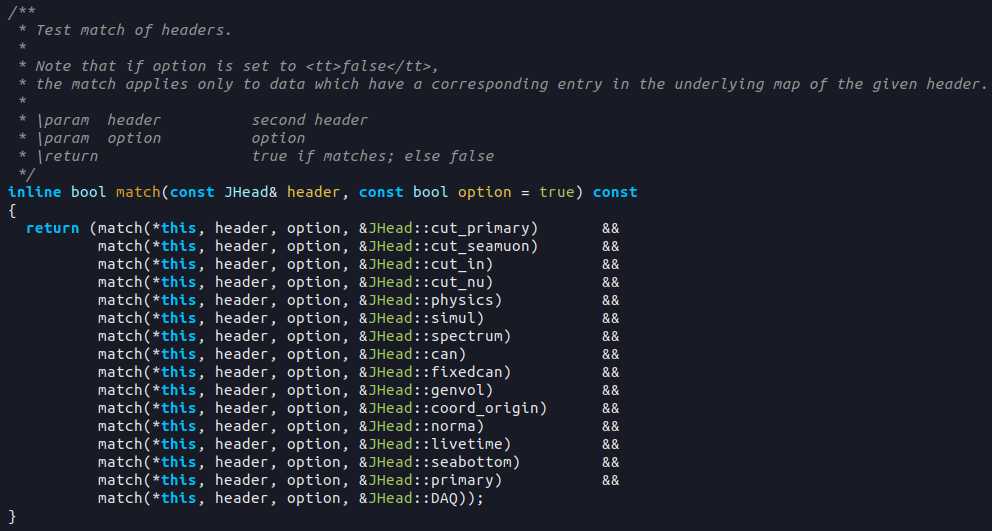 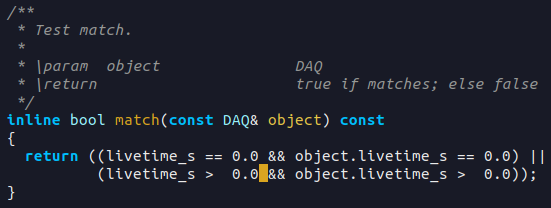 2021-02-09
KM3NeT collaboration meeting | Bouke Jung (bjung@nikhef.nl)
9
Header bookkeeping
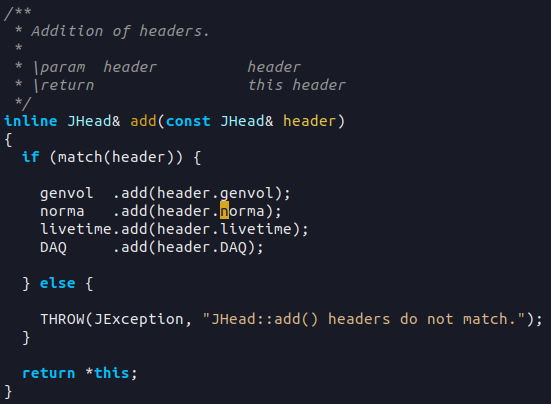 Header ordering enabled by JHead::less

Goes through all header fields
Calls the associated less method
Returns true if any field in given header smaller than the associated field of this header
Header matching enabled by JHead::match

Goes through all header fields
Calls the associated match method
True if all header fields match

Addition via JHead::add

Loops over relevant fields
Adds associated variables, e.g.:
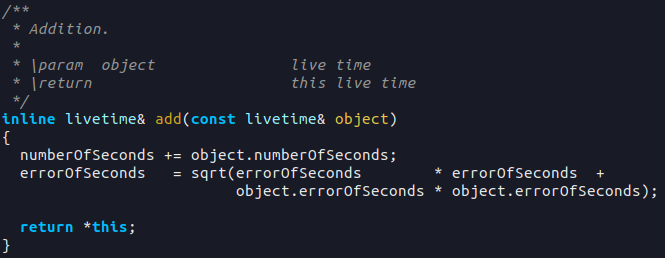 2021-02-09
KM3NeT collaboration meeting | Bouke Jung (bjung@nikhef.nl)
10
JEventWeighterMap
A mapping between the default MC-generator headersand event weighters is provided in `JWeightEventToolkit.hh`

Default headers implemented in `JHeadToolkit.hh`
Two operators to retrieve the default weighter corresponding to a given header and vice versa
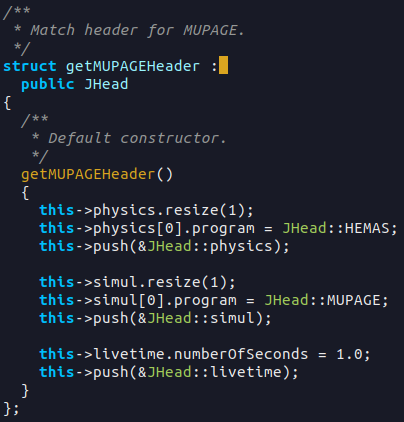 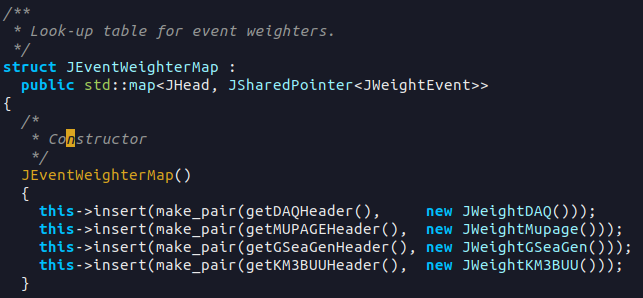 2021-02-09
KM3NeT collaboration meeting | Bouke Jung (bjung@nikhef.nl)
11
JEventWeighterMap
A mapping between the default MC-generator headersand event weighters is provided in `JWeightEventToolkit.hh`

Default headers implemented in `JHeadToolkit.hh`
Two operators to retrieve the default weighter corresponding to a given header and vice versa
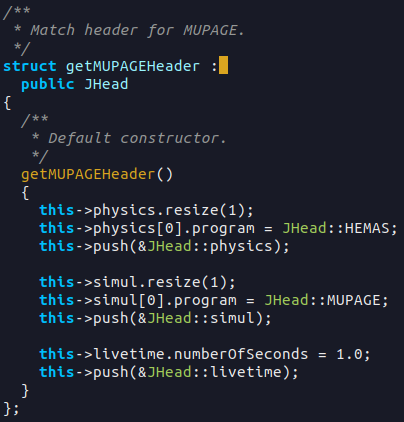 Look-up operators can be called directly using two auxiliary function objects:
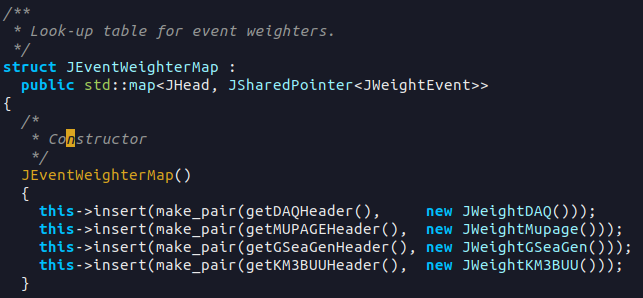 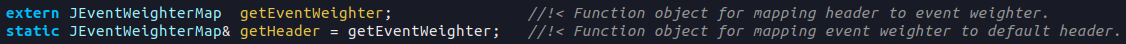 2021-02-09
KM3NeT collaboration meeting | Bouke Jung (bjung@nikhef.nl)
12
JWeightFileScanner
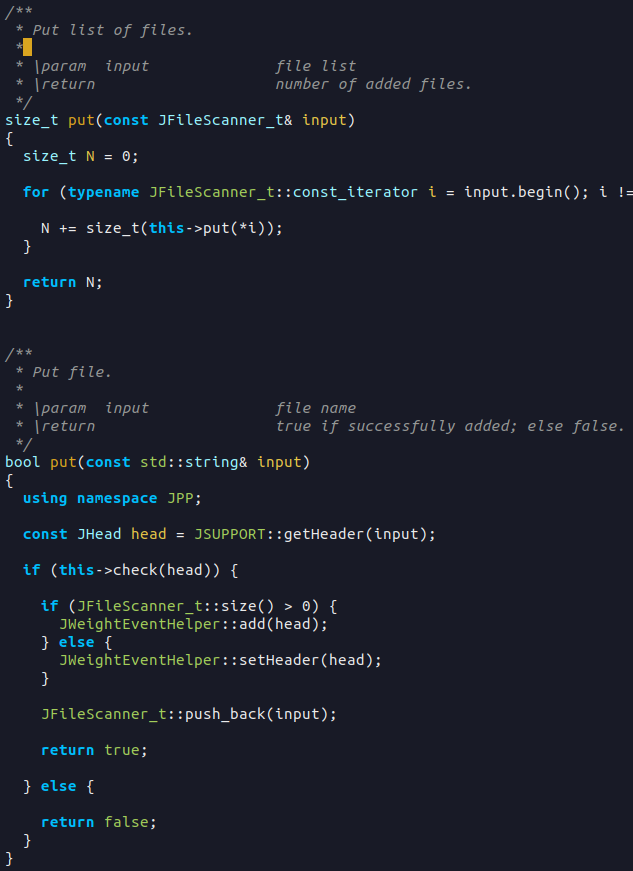 Under `$JPP_DIR/software/JSupport`

Configuration method for settingthe event weight helper

Two 'put'-methods for addingsingle or multiple files to the listand updating the event weighter

Note: 
Only files consistent with the set event weighter will be added
2021-02-09
KM3NeT collaboration meeting | Bouke Jung (bjung@nikhef.nl)
13
JWeightFileScannerSet
= The crown to top it off

Takes a list (any mixture) of different MC-files and

Combines the files of consistent header-types into individual JWeightFileScanner objects
Orders the file-scanners according to the associated header-information

Available methods:

Two put methods, to insert additional file(s)
A get-function to retrieve the JWeightFileScanner object corresponding to a specific header
A setLimit-function to limit the number of events read from each scanner (optional)
2021-02-09
KM3NeT collaboration meeting | Bouke Jung (bjung@nikhef.nl)
14
A simple working example...
An example program can be found under `$JPP_DIR/examples/JAAnet`
Allow scanning over any number of gSeaGen, KM3BUU or Mupage files and print out combined weights
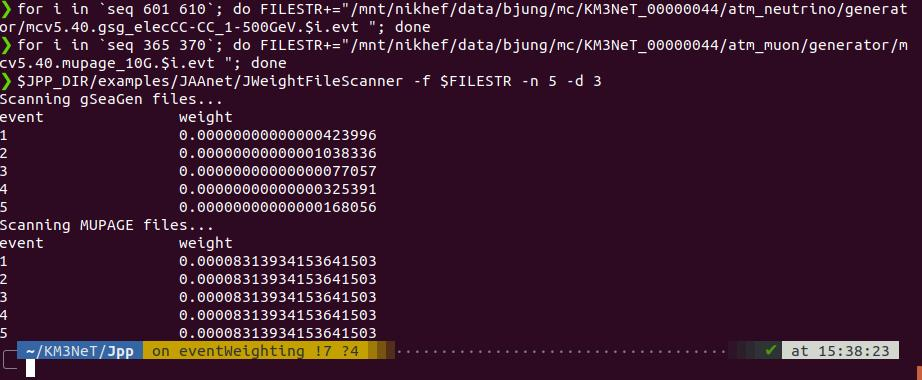 2021-02-09
KM3NeT collaboration meeting | Bouke Jung (bjung@nikhef.nl)
15
What's Next
Try using the framework on gSeaGen and KM3BUU input data

W3-weight implementation for KM3BUU under development (thanks Johannes!)
How to implement getWeight(const Evt& event, const double flux) for atmospheric tau-neutrino MC?

Allow scanning of DAQ-files also

When combined with MC-info, may be used for inspection of e.g. trigger rate

Feedback and suggestions from the simulations working group are very relevant!
2021-02-09
KM3NeT collaboration meeting | Bouke Jung (bjung@nikhef.nl)
16
What's Next
Try using the framework on gSeaGen and KM3BUU input data

W3-weight implementation for KM3BUU under development (thanks Johannes!)
How to implement getWeight(const Evt& event, const double flux) for atmospheric tau-neutrino MC?

Allow scanning of DAQ-files also

When combined with MC-info, may be used for inspection of e.g. trigger rate
Feedback and suggestions from the simulations working group are very relevant!

Which versions of which generators require which header fields?
Do specific generators need additional customization of the weight-function?
E.g.: 
gSeaGen v5.0 ORCA 115-string production stores generator name under 'physics' header-field
GSeaGen v5.40 ORCA 4-string production storesgenerator name under 'simul' header-field
2021-02-09
KM3NeT collaboration meeting | Bouke Jung (bjung@nikhef.nl)
17
Summary
A common software-framework for MC event-weighting has been set up


NOT intended as a black-box, but hopefully can be used as a means to (better) document, harmonize and standardize the MC header formats and event weighting
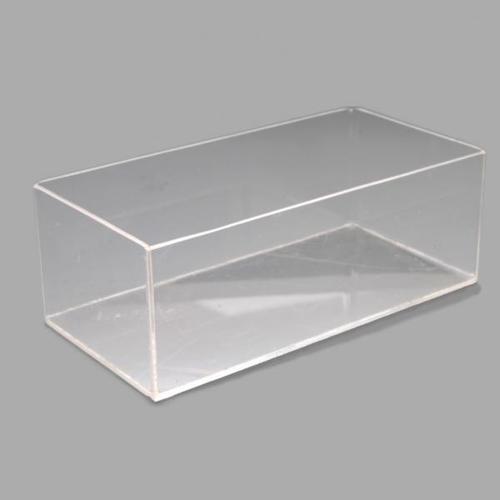 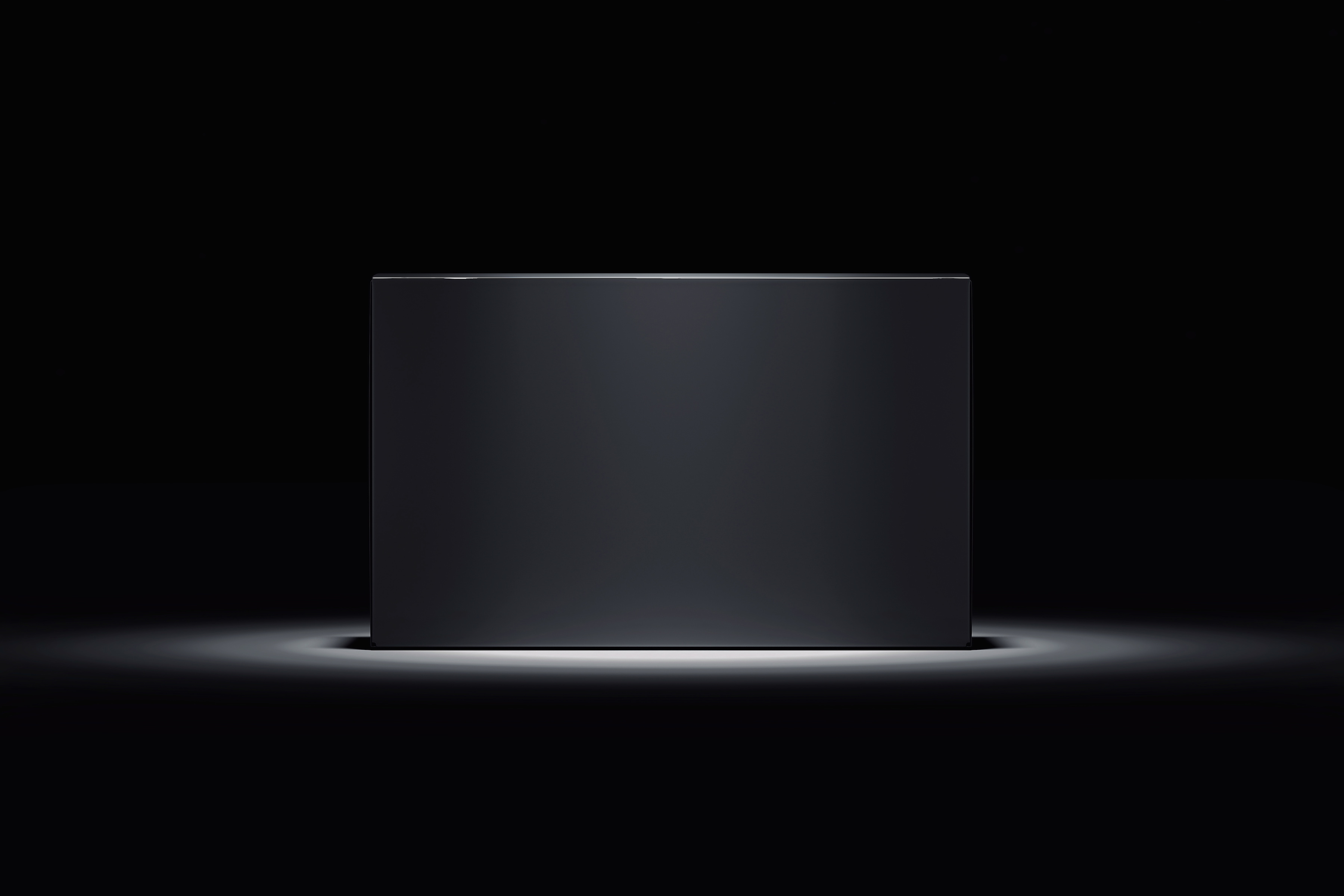 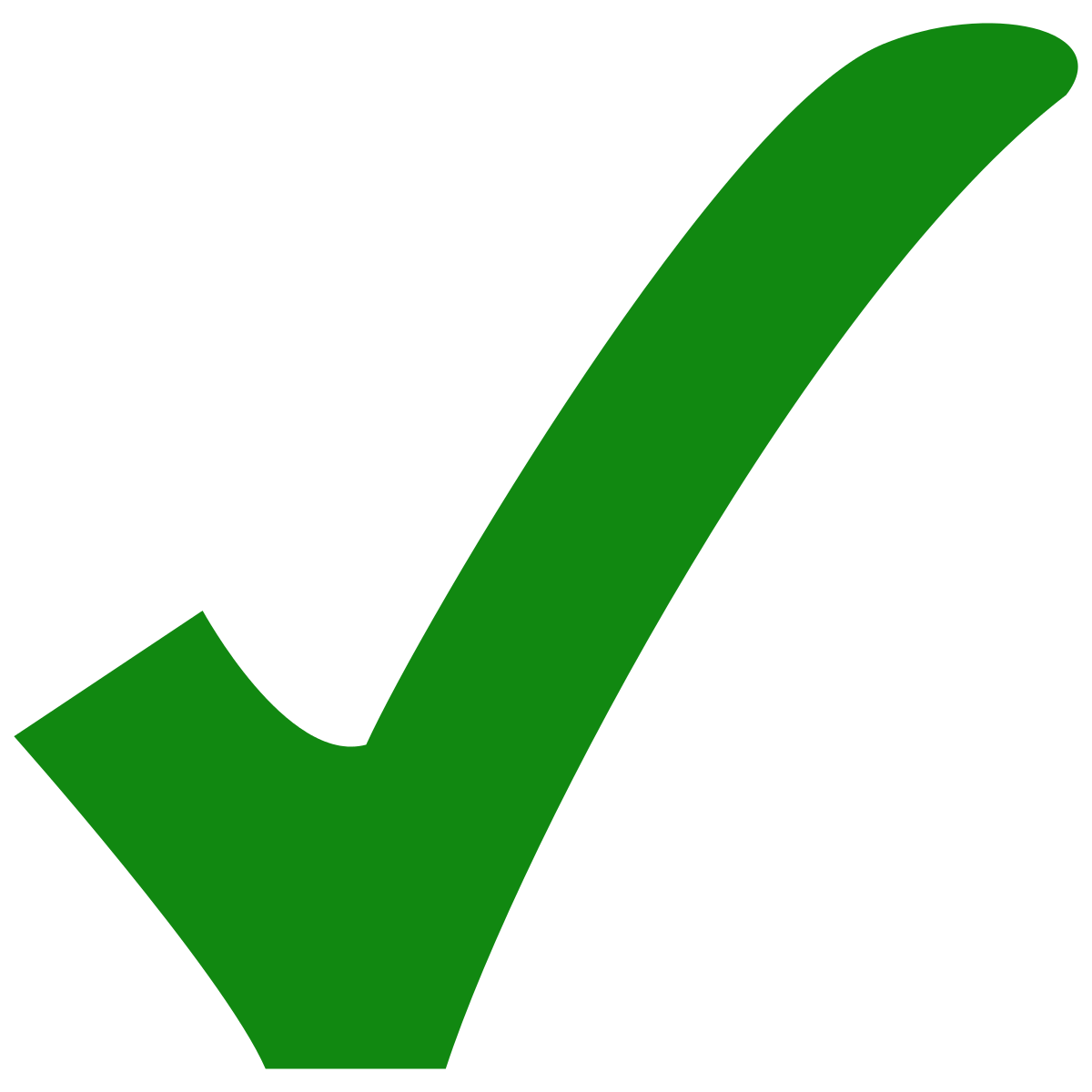 2021-02-09
KM3NeT collaboration meeting | Bouke Jung (bjung@nikhef.nl)
18